Can SMOS detect Melt Ponds?

C. Gabarró1, P. Elosegui1, G. Heyster2,
 M. Huntemann2 and L. Istomina2
1 SMOS Barcelona Expert Centre – ICM (CSIC)
2 PHAROS - University of Bremen
Why to Melt Ponds on Ice ?
What are Melt Ponds?
Almost Fresh water over the ice due to the ice melting. 
Start when Air Temp. > 0ºC
Why to measure?
Very important because strongly reduce albedo - radiative balance
Also important for climate prediction models
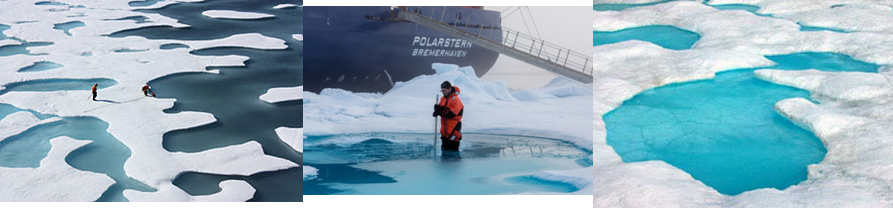 2/9
Modelling of melt water
Radiative transfer models of 4 layers have been use to simulate TB at 1.4GHz:	
Layer 1 : Air: ε_1
______________________________R1 Fresnel Reflection coefficients
Layer 2: Melt water : ε_2
______________________________R2
Layer3:  Ice : ε_3
______________________________R3
Layer 4: Sea water : ε_4

RTM: Burke et at. 1979, Ulaby & Mills and Heygster, 2011
Diel. Cnt: Vant et al. 1978 + Cox & Weeks 1983 model ;  Klein & Swift, 1977.
Conclusions: A model of 3 layer can be used, since layer 4 (sea water) is not seen, since the layer 3 (ice) is almost optically infinitely thick.
3/9
Modeling of melt water
3 layer model:



Fresnel reflection coefficients (R1 and R2), with typical  values for temperature and salinity for melt water & ice are:
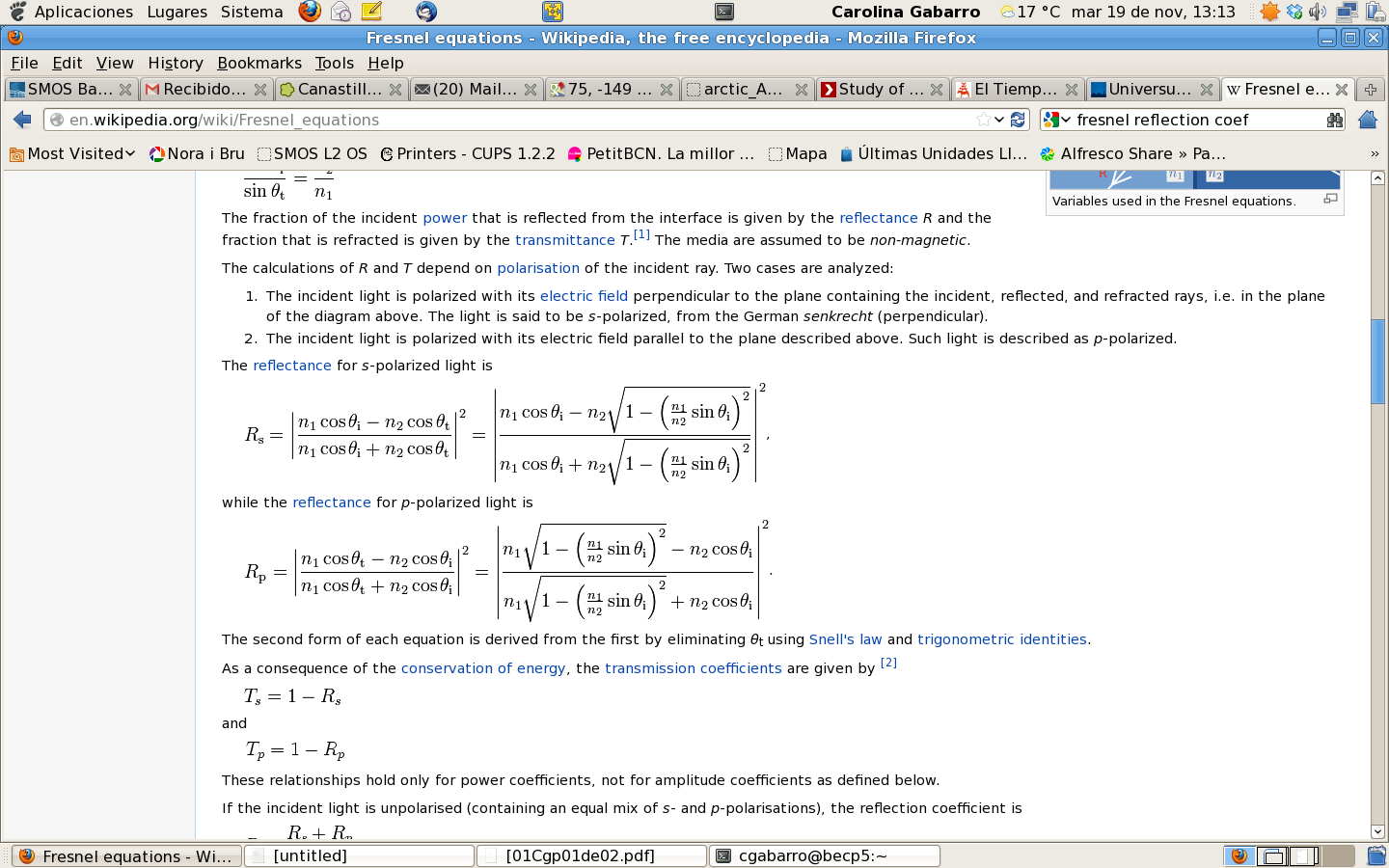 Layer 1 : air: ε_1, n1
______________________________R1 
Layer 2: Melt water : ε_2, n2   ; n2>n3 
______________________________R2
Layer3:  Ice : ε_3, n3
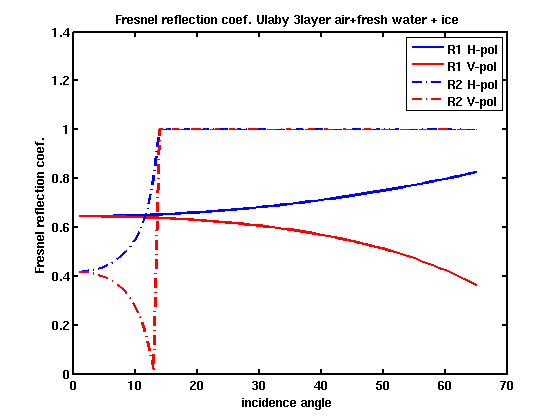 4/9
Modeling of melt water
Modelled TB for three different type of surfaces ice/Melt water over ice / sea water :
Two important changes show up
when few fresh water lays over 
the ice:

A very sharp decrease on TBV
between inc. angles θ=[12-18]
depending on the S and T of
melt water and ice.

The TB both in H and V 
decrease substancially from 
TB_ice.
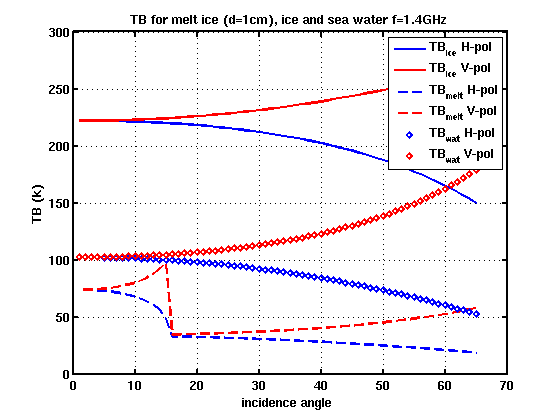 Ice
Sea water
Melt ice/Ice
5/9
Modeling of melt water
Modelled TB varying thickness of the melt layer:
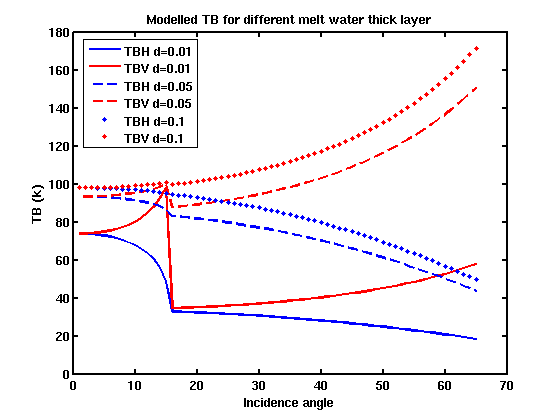 6/9
Modeling of melt water
TB with a fraction of ice: TB=C*TB_ice+(1-C)*TB_melt
TB   thick_melt_wat=1cm
C is the ice concentration
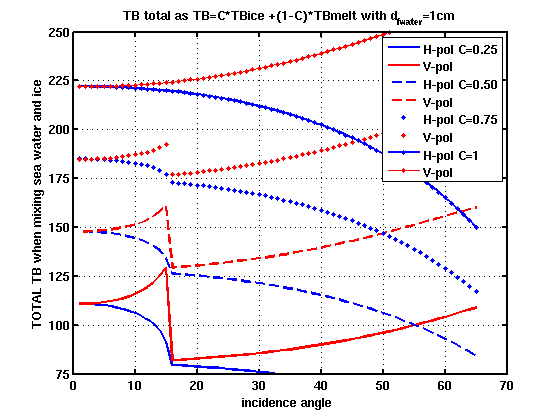 C=100%
TB   thick_melt_wat=5 cm
C=75%
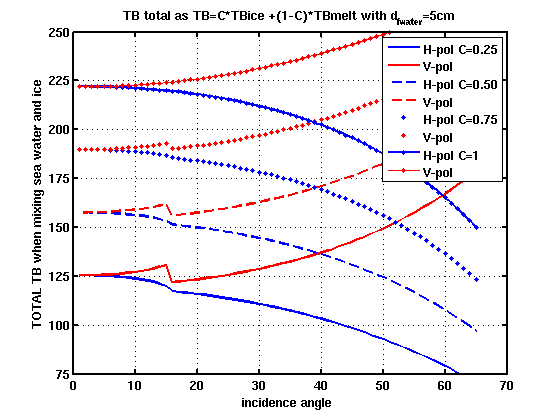 C=50%
C=25%
7/9
Modeling of melt water
Modelled TB for two different frequencies : 1.4 GHz and 19 GHz, thickness of fresh water= 1cm
Freq = 1.4 GHz
Freq = 19 GHz
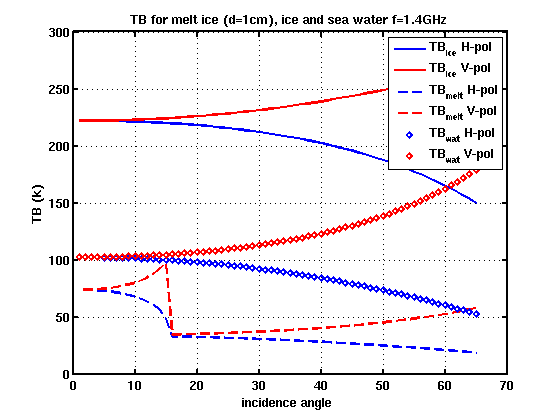 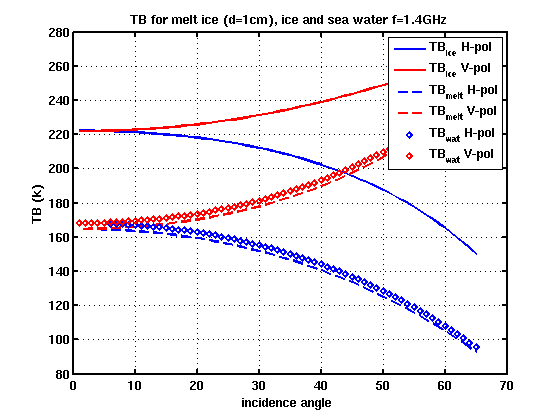 Ice
Ice
Sea water
Sea water
Melt ice/Ice
Melt ice/Ice
Melt ponds not visible at higher frequencies
8/9
How can we detect melt ponds?
Q=TBV-TBH
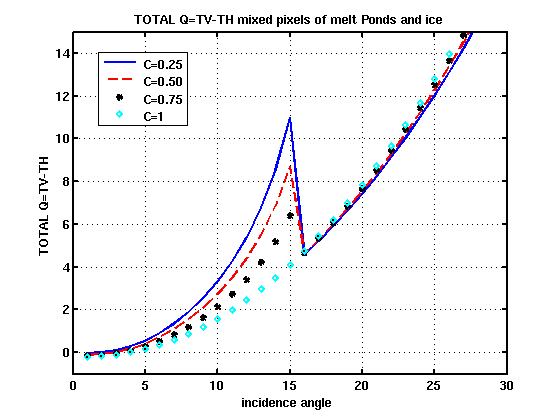 Ice
Sea water
Melt ice/Ice
δ(TB_V)/δ(θ)
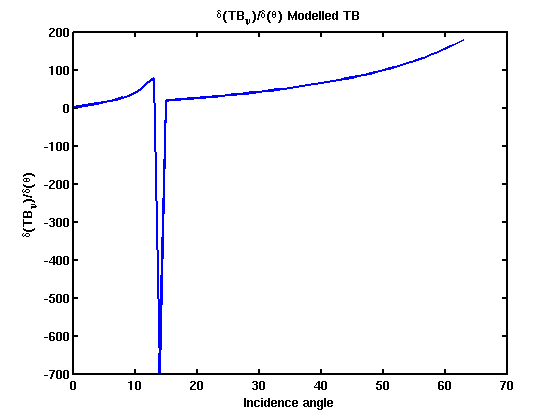 9/9
SMOS data analysis
Point Barrow region (North Alaska) because:
FY: Very flat ice coverage (no ridges and deformations) 
Extended and shallow melt ponds
Melt ponds starts when Tair > 0ºC
Air temperature at the surface from NCEP reanalysis data
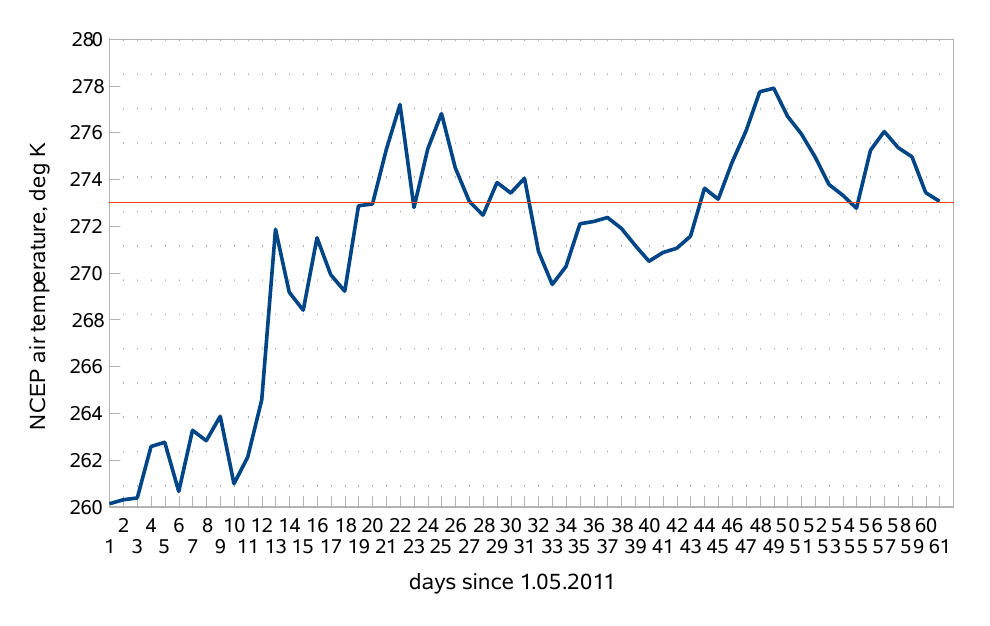 15 june 2011
73ºN / 156 W
10/9
SMOS data analysis
Melt pond fractions retrieved from MERIS data, MPD algorithm, University of Bremen
Point Barrow : 73º N, -156 ºW
20110602
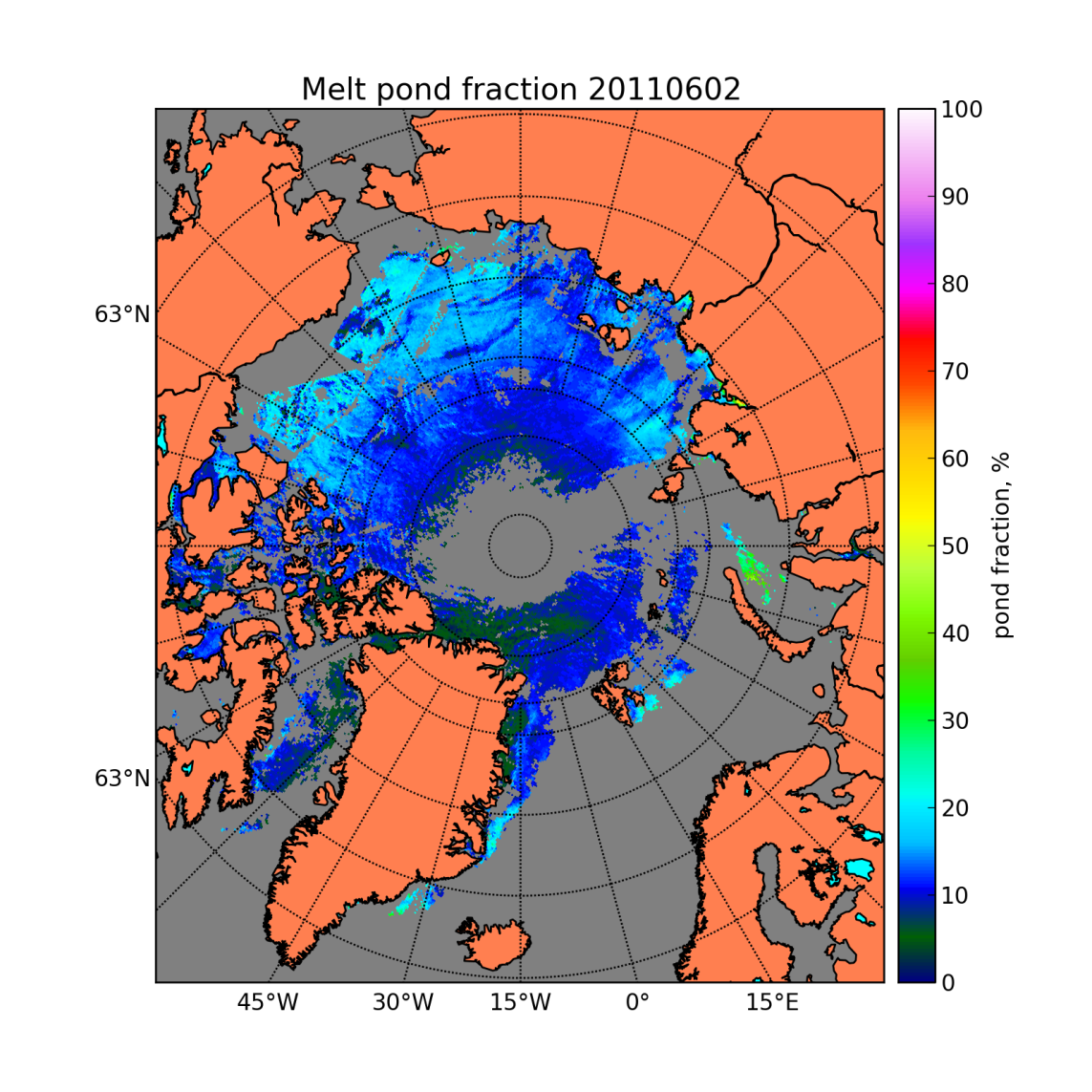 20110619
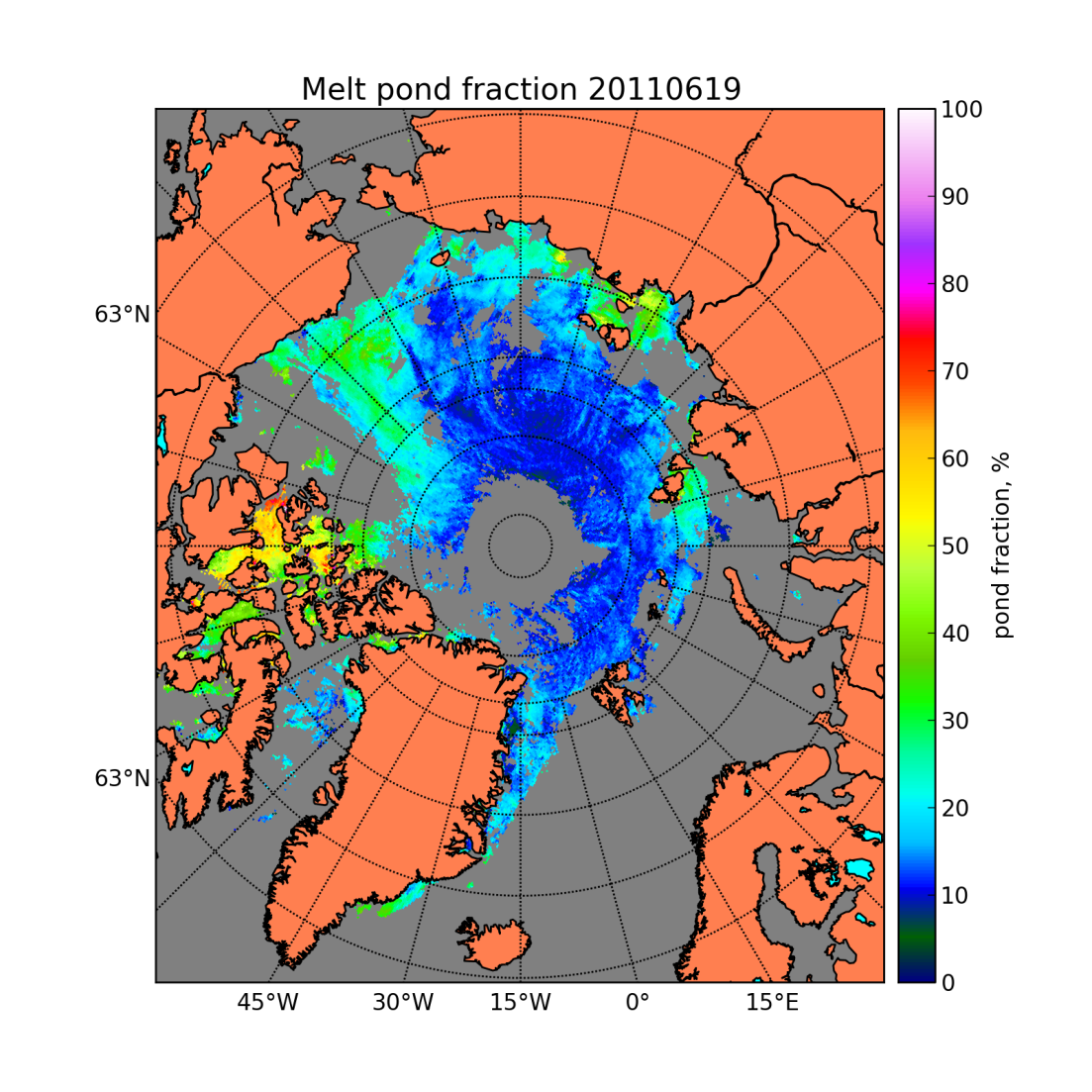 11/9
SMOS Data analysis
2 June 2011, Point Barrow, the Melting has NOT started.
TB_H/TB_V
δ(TB_V)/δ(θ)
δ(TB_V)/δ(θ)
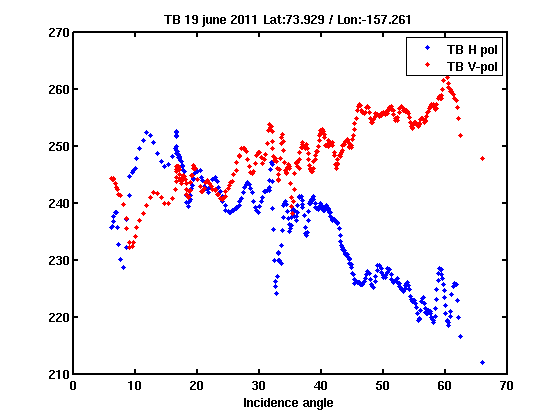 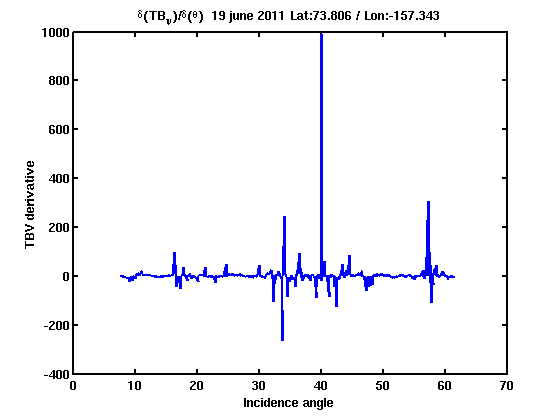 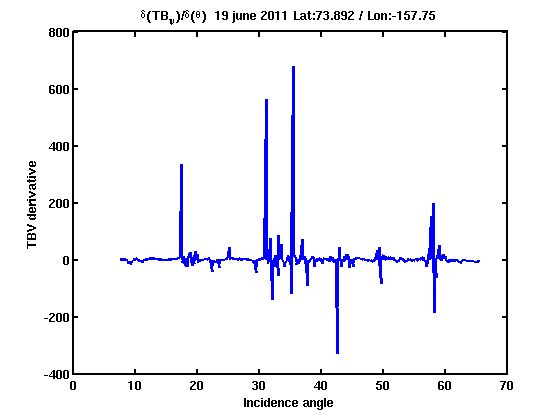 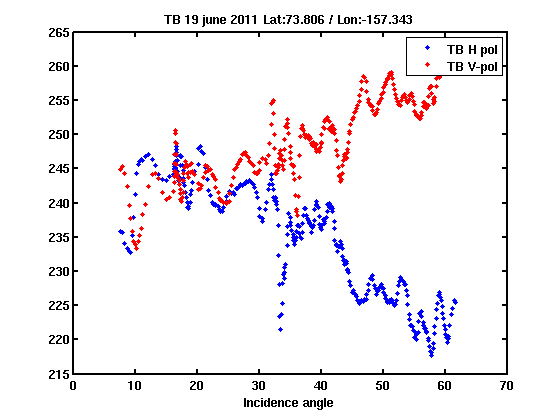 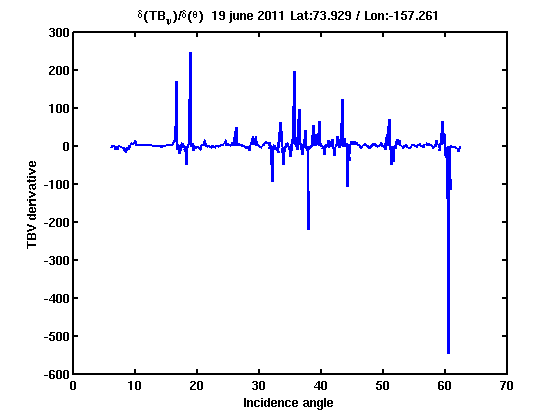 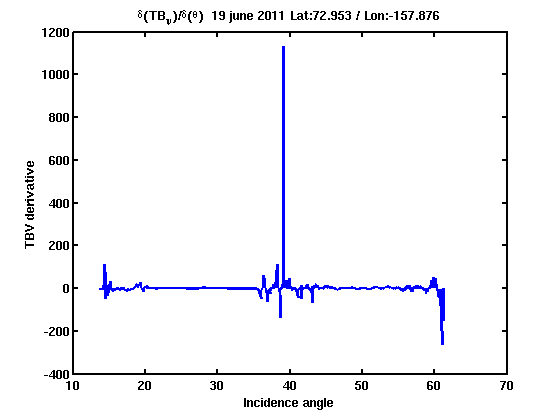 12/9
SMOS data analysis
19 June 2011, Point Barrow, the Melting has started.
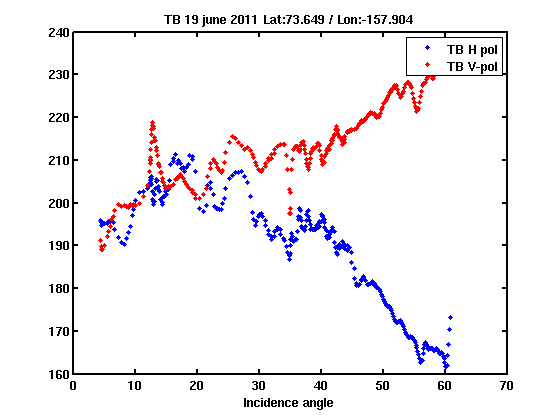 TB_H/TB_V
δ(TB_V)/δ(θ)
δ(TB_V)/δ(θ)
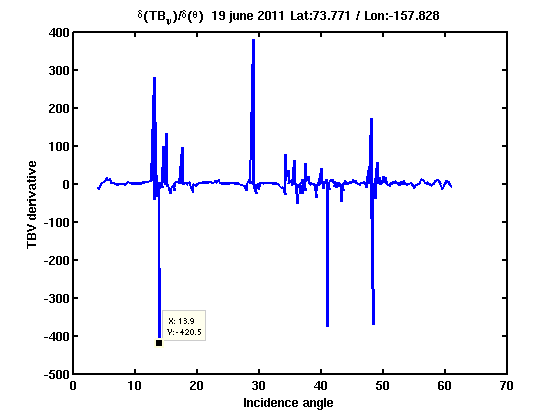 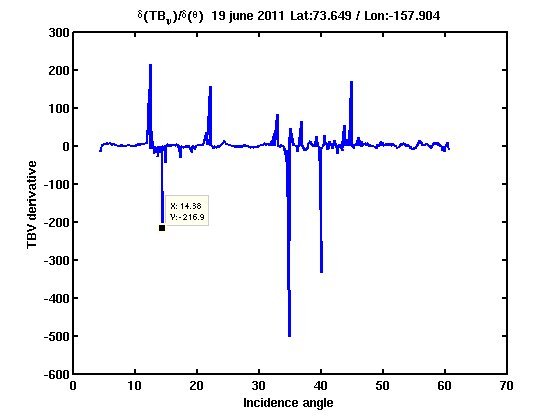 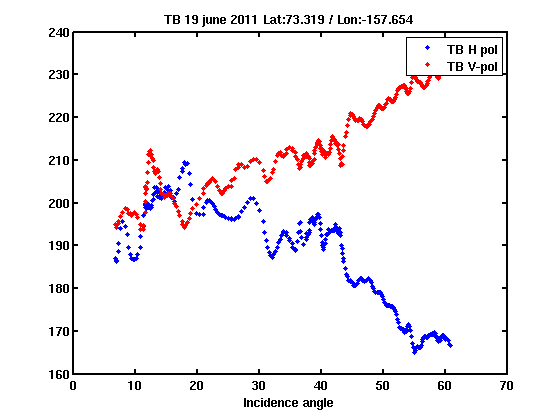 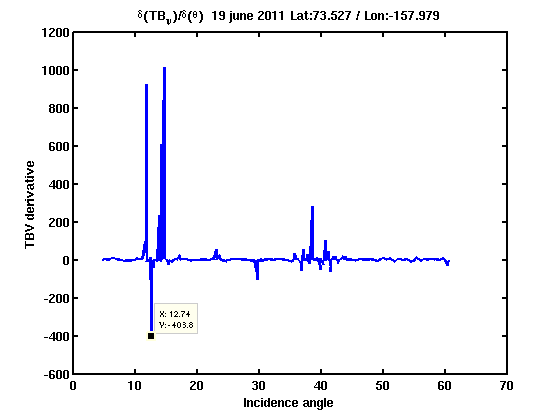 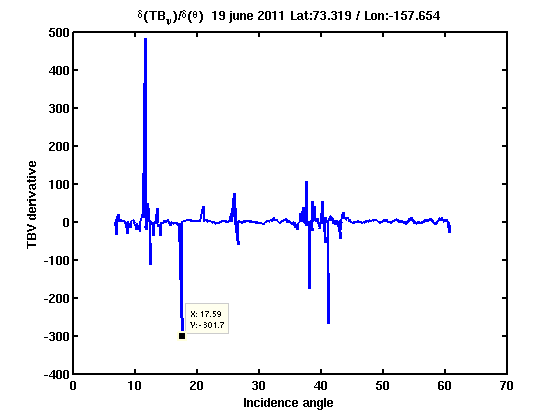 13/9
Can we see it with SMOS?
Hovmüller TB for a GP near Point Barrow
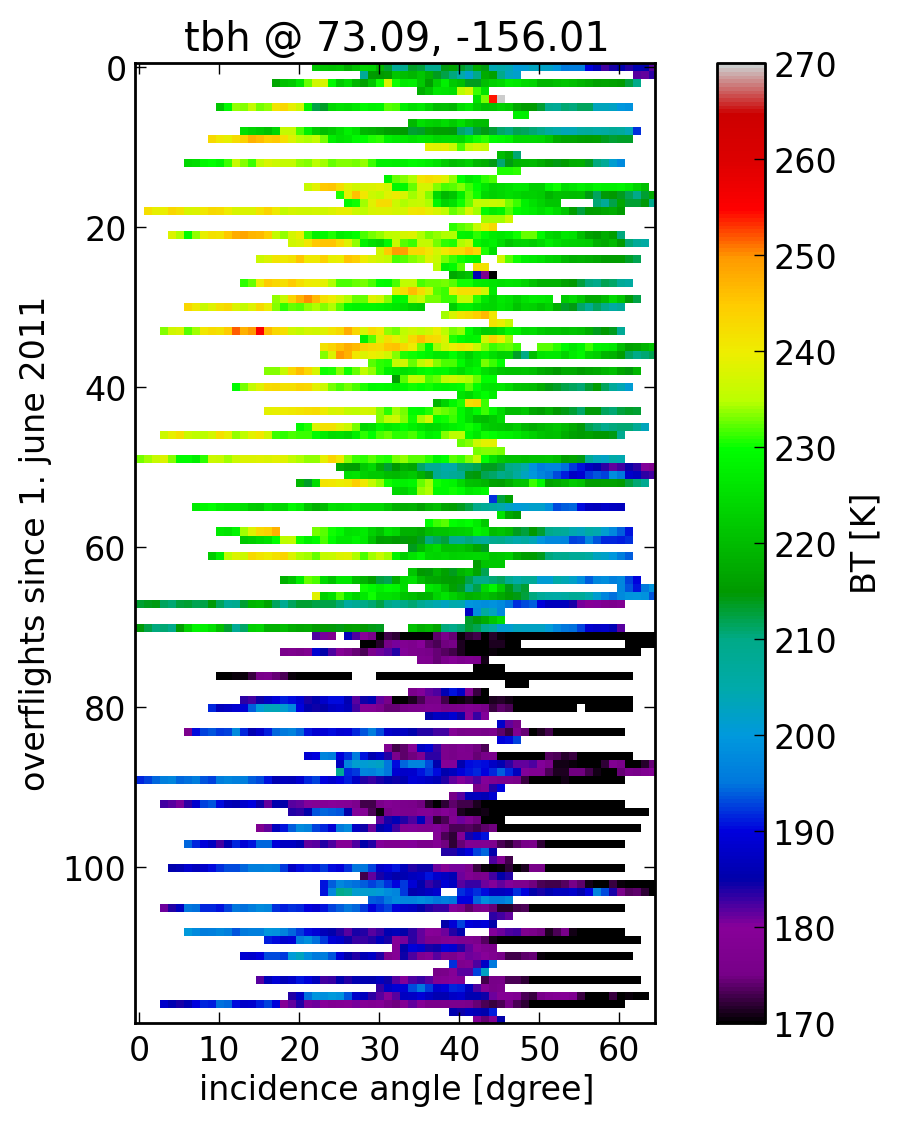 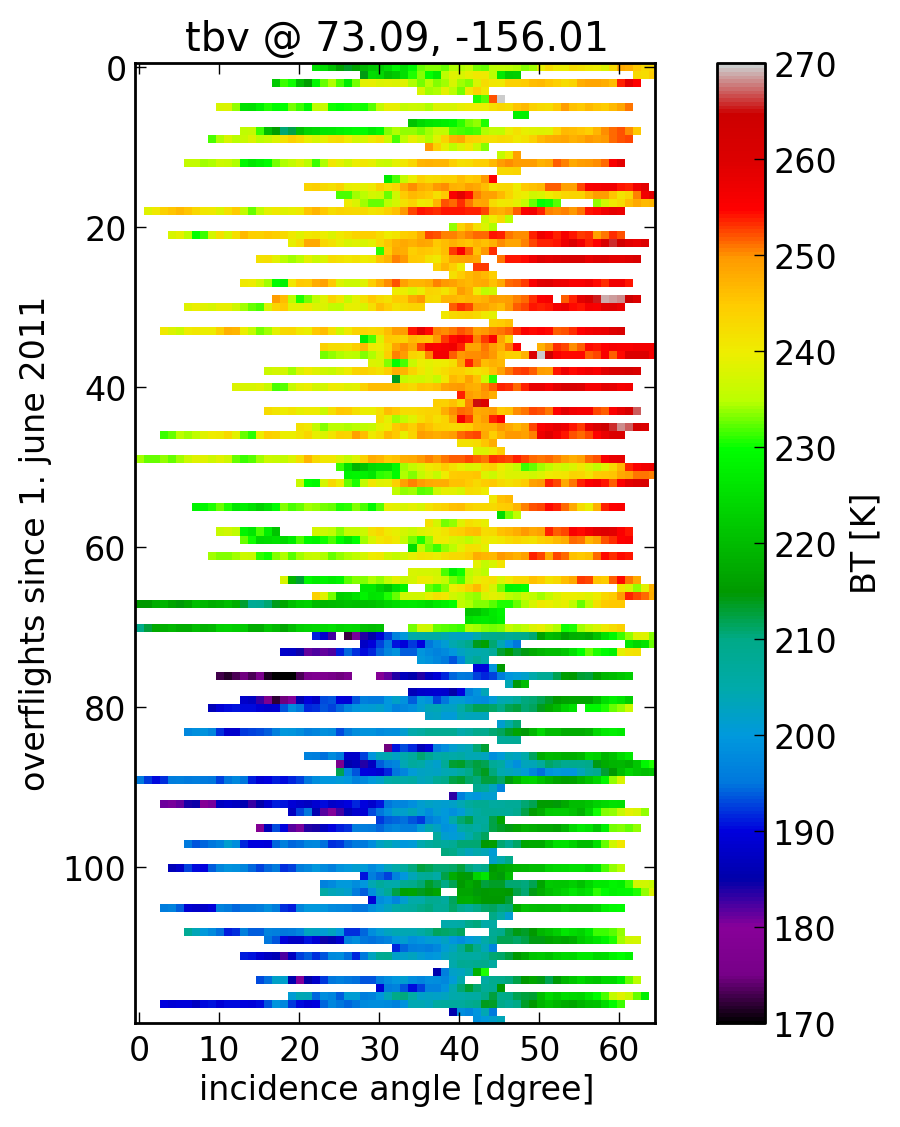 Time
1st June
Abrupt decrease
on TB
17 June
Melt Ponds?
30st June
14/9
Can we see it with SMOS?
Temporal evolution of Melt ponds detected by SMOS 
at Lat=[72N,74N], Lon=[154W,156W] (Point Barrow)
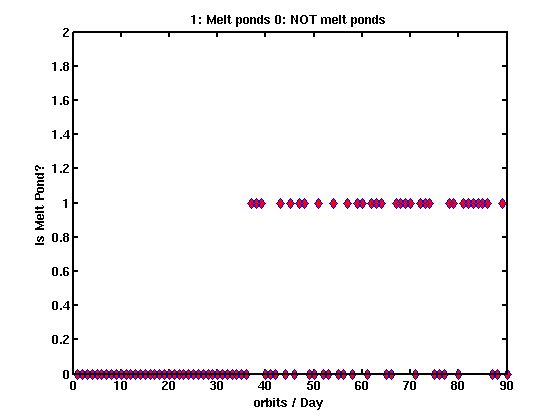 Test performed:
Is_Melt=1 if
I < 220
Min(derivative) @
θ=[12-18] < -100
Starts Melting
YES, IT IS  MELT POND
NO, IT IS NOT MELT
POND
19 june
2 june
4 june
20 june
21 june
15/9
Conclusions
Theoretically, thin melt ponds could be detected at 1.4Ghz, since the penetration depth is higher than in other microwave sensors.
Theoretically, clear signature permits to differentiate melt ponds from ice and sea water, at low incidence angles (12-18º) due to the critical angle in the reflection coefficient.
Primary results shows that this signature may be observed with SMOS.  But SMOS is very noisy specially at low incidence angles, so some corrections are needed:
Spatial bias correction should be applied (ITT?)
Better RFI filtering.
Find the cause for the mixing at θ=[30-40]º
More analysis and further work is required.
16/16
Thank you for your attention
18/9
Modeling of melt water
So the measured TB at the satellite is the following:
 thickness of fresh water= 1cm
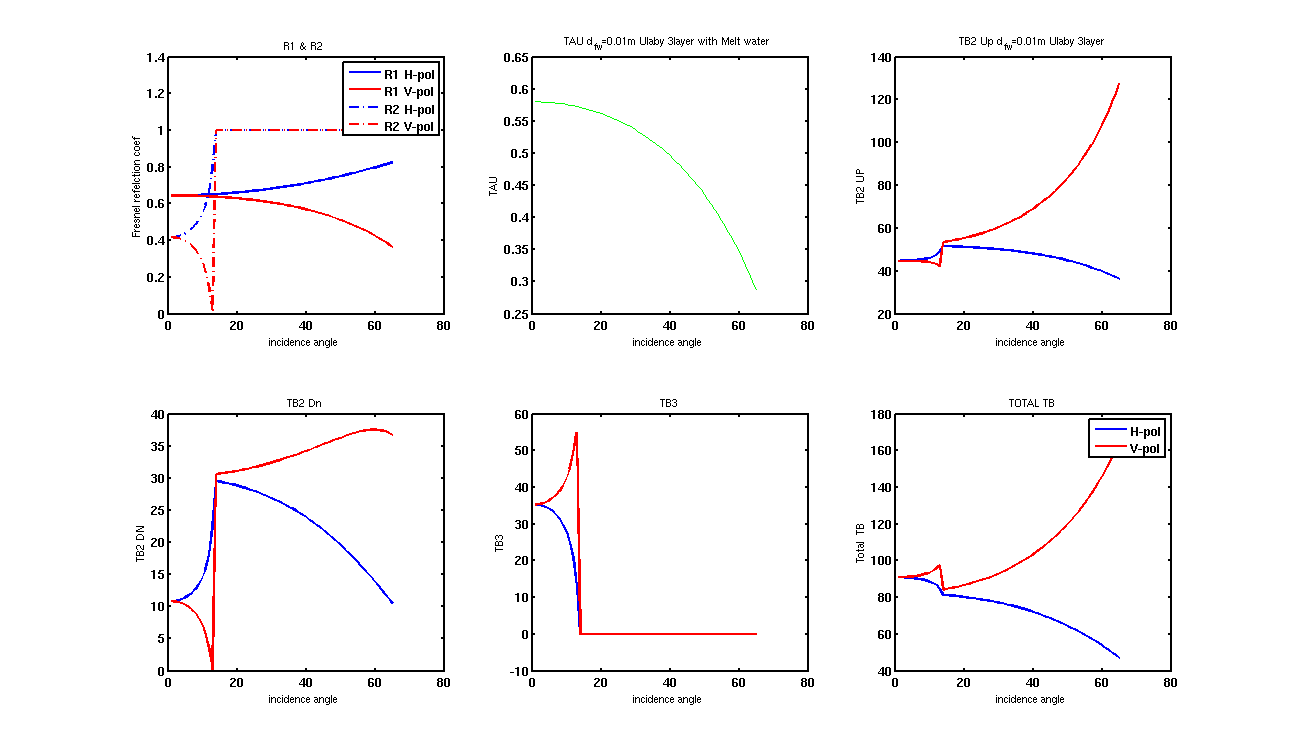 19/9
Modeling of melt water
So the measured TB at the satellite is the following:
 thickness of fresh water= 10cm
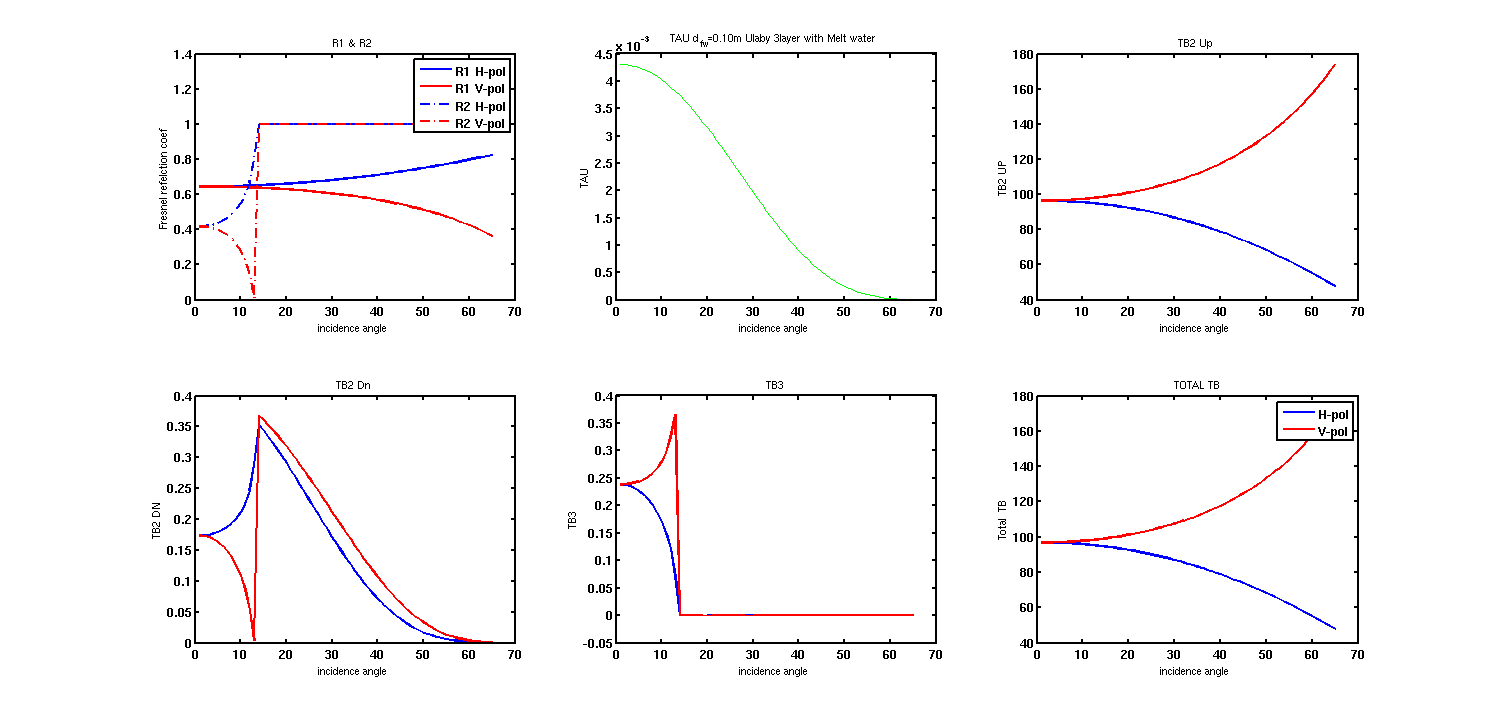 20/9